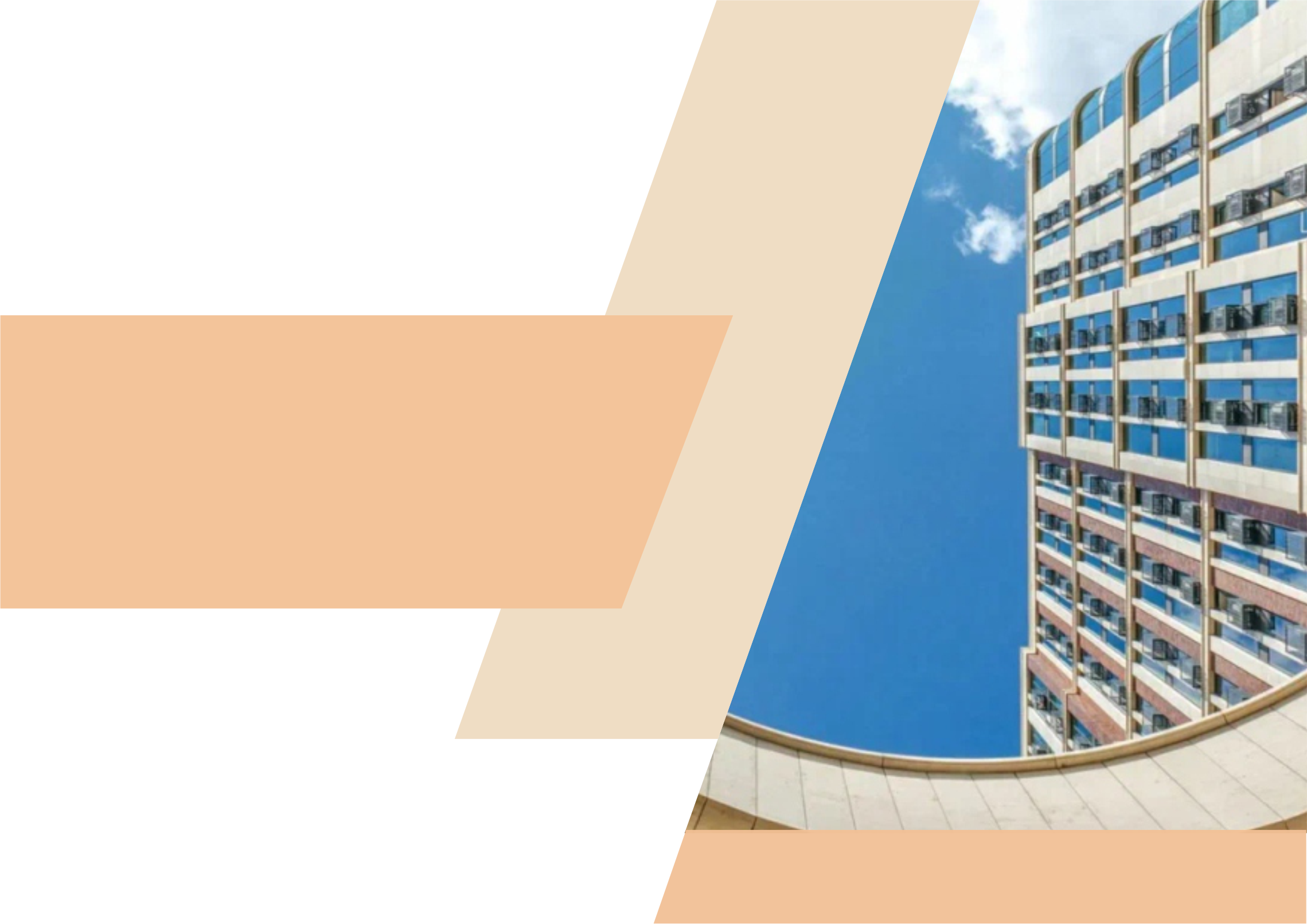 Отчёт о проведённых работах в ЖК Воробьев дом
Февраль 2025 года
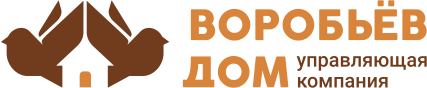 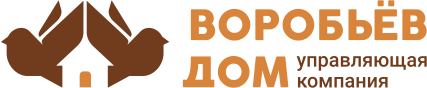 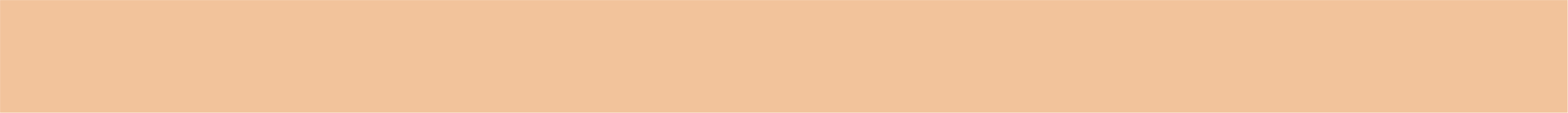 Ежедневный контроль технического состояния общего имущества
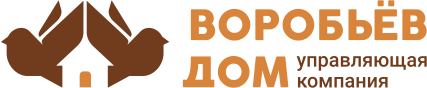 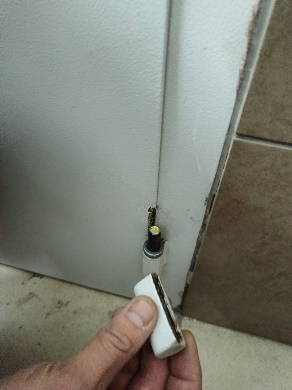 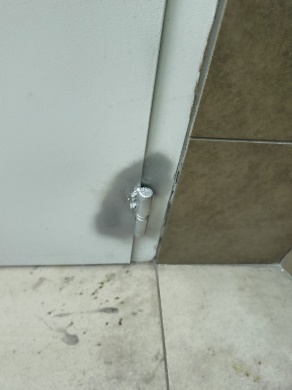 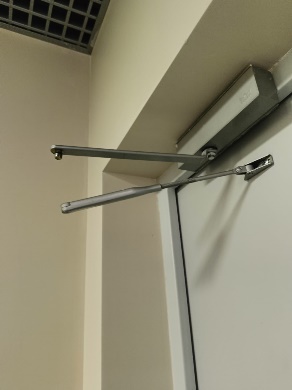 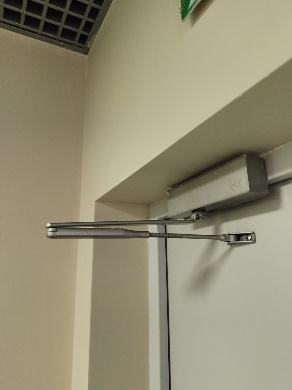 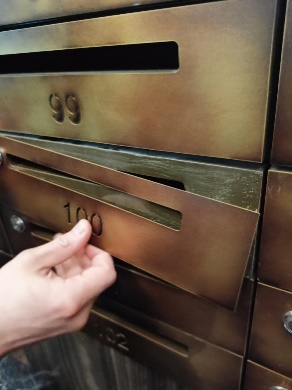 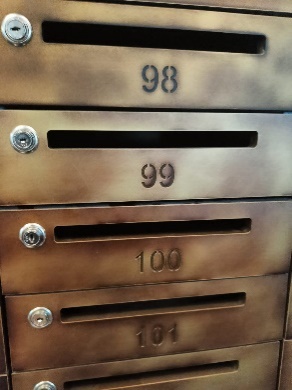 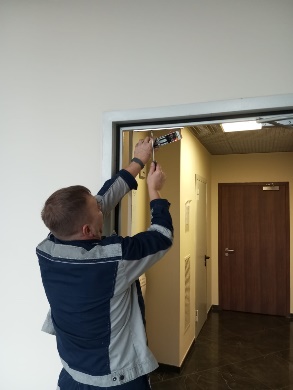 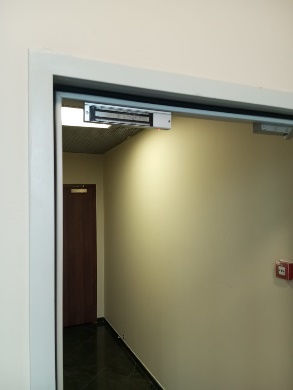 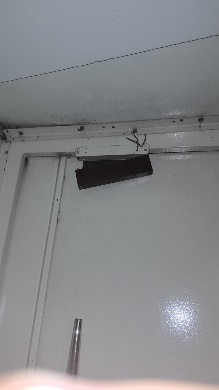 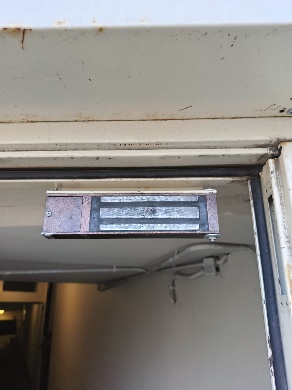 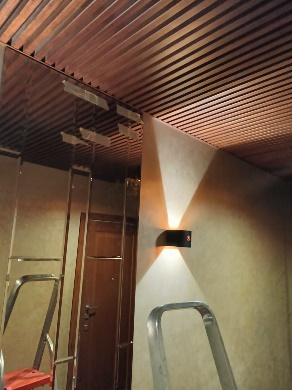 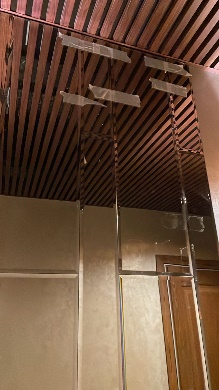 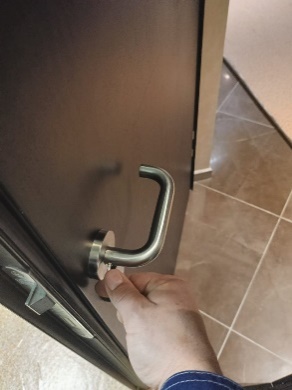 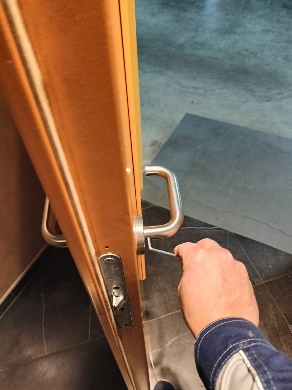 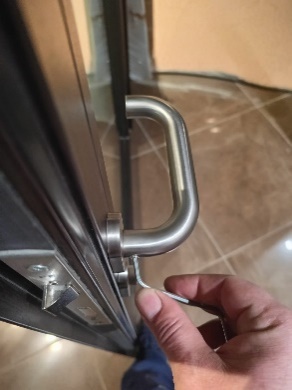 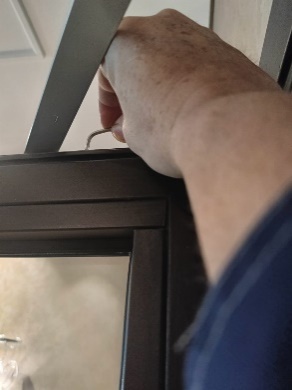 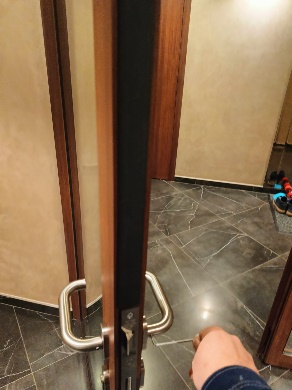 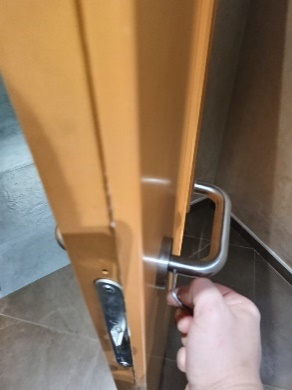 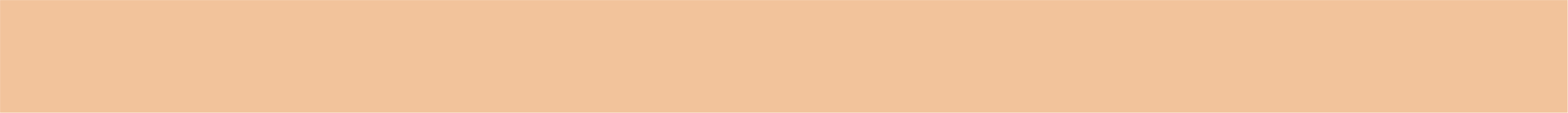 Обследование и замена ламп внутреннего и аварийного освещения
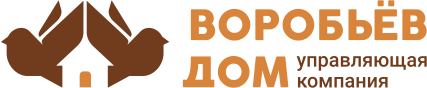 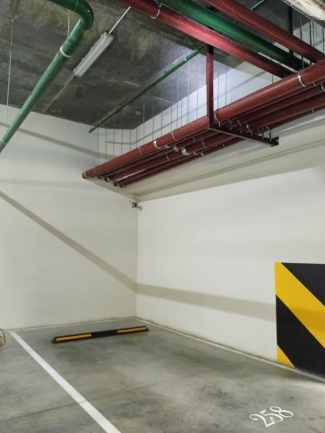 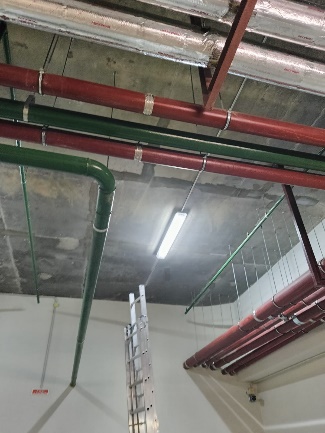 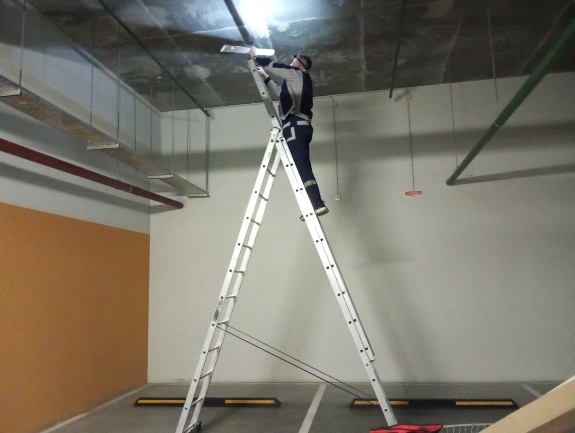 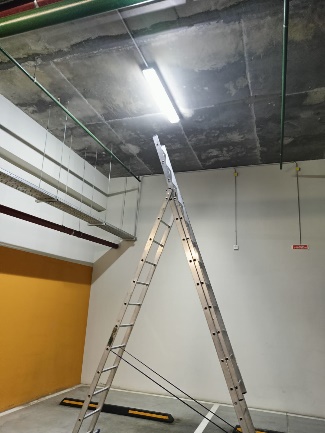 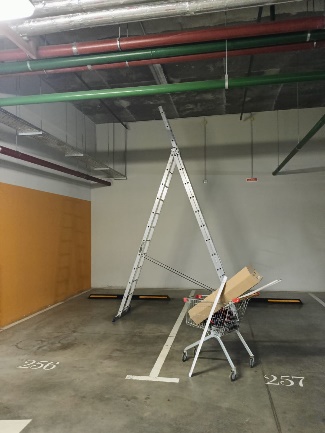 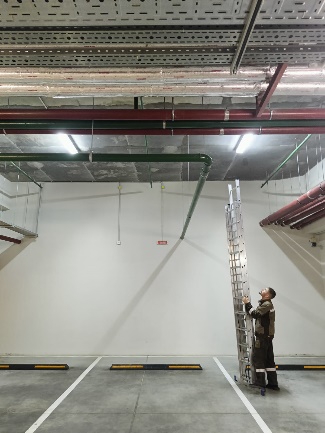 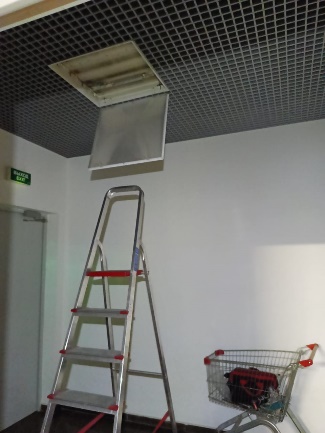 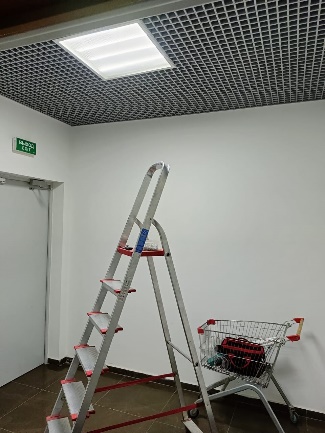 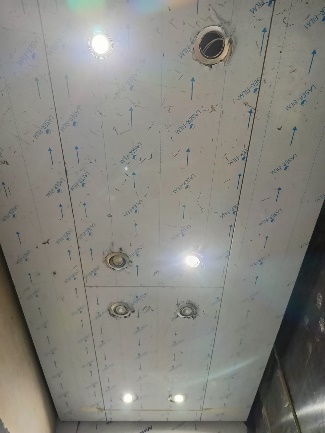 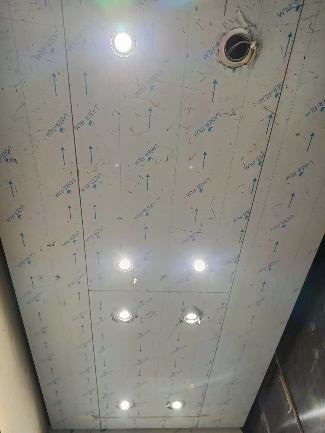 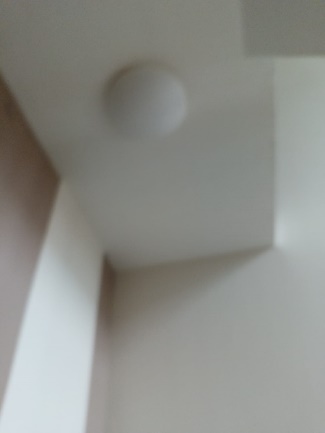 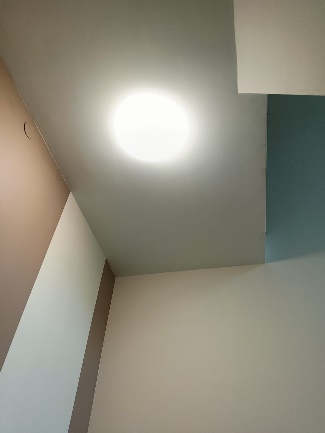 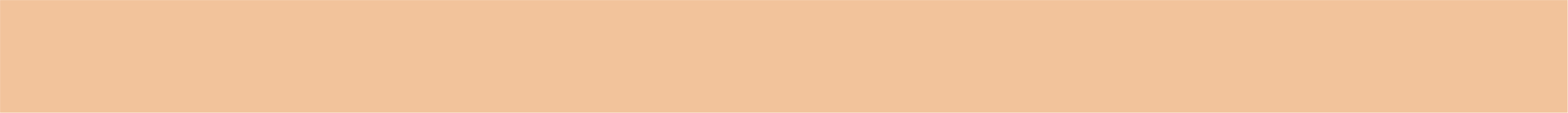 Вывоз мусора
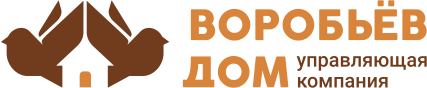 Организовали ежедневный сбор и вывоз хозяйственно-бытовых отходов. Ведём раздельный сбор мусора. Строительный мусор вывозится по отдельным заявкам.
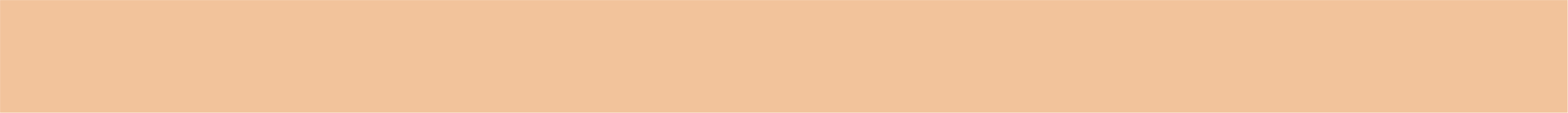 Работа с заявками
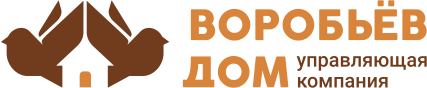 За февраль 2025 года выполнили 533 заявок через систему «Домиленд»
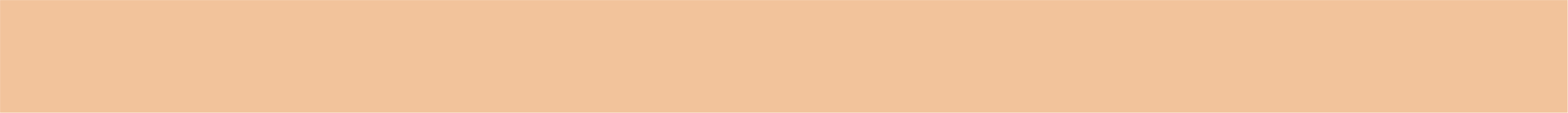 Аварийные заявки
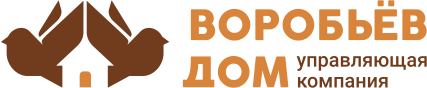 За истекший период устранена одна авария
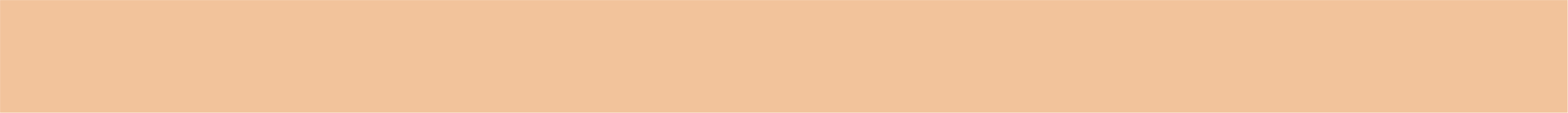 Уборка здания и территории
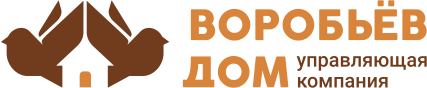 В феврале выполнили следующие работы (кроме ежедневных работ):
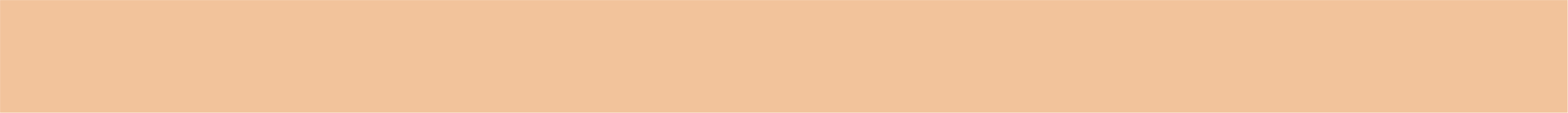 Услуги консьержей
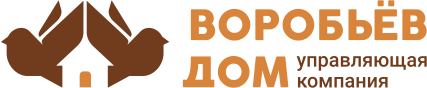 За истекший период консьержи стремились создать комфортные условия для жильцов ЖК Воробьев дом: оказывали помощь в принятии заказов, корреспонденции и сопровождали гостей.
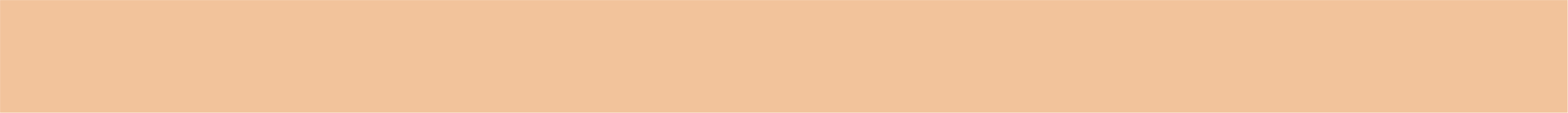 Фонд капитального ремонта
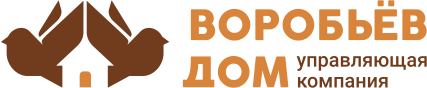 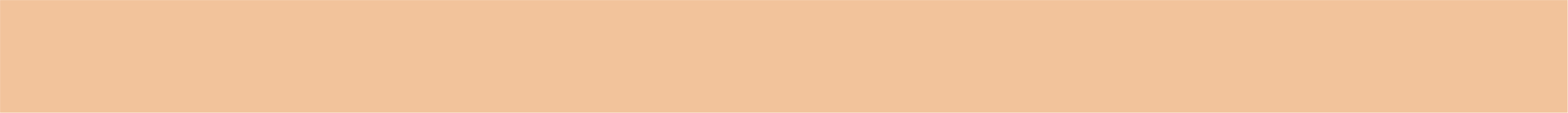 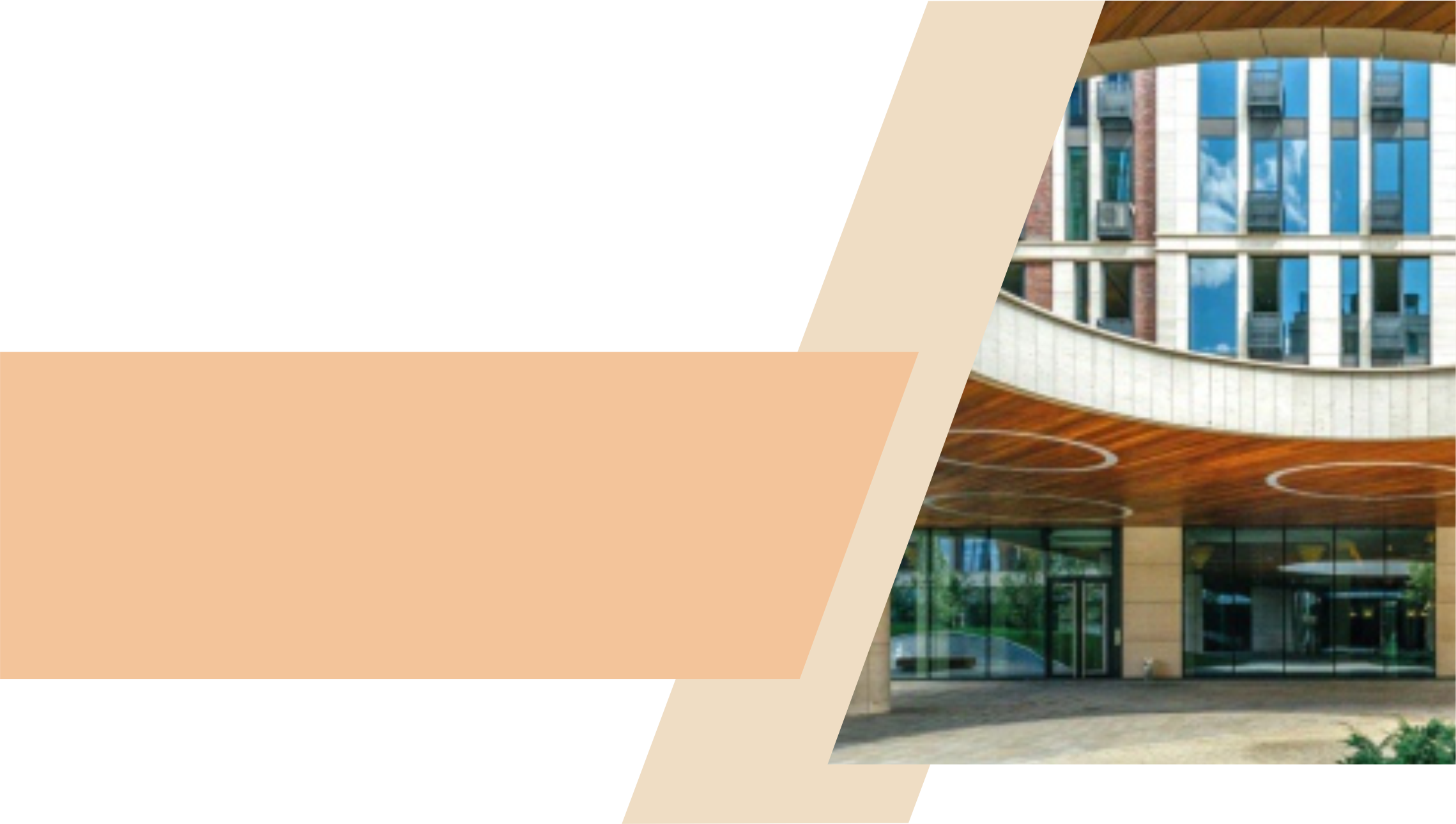 СПАСИБО ЗА
ВНИМАНИЕ
С заботой о вас
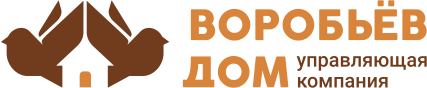